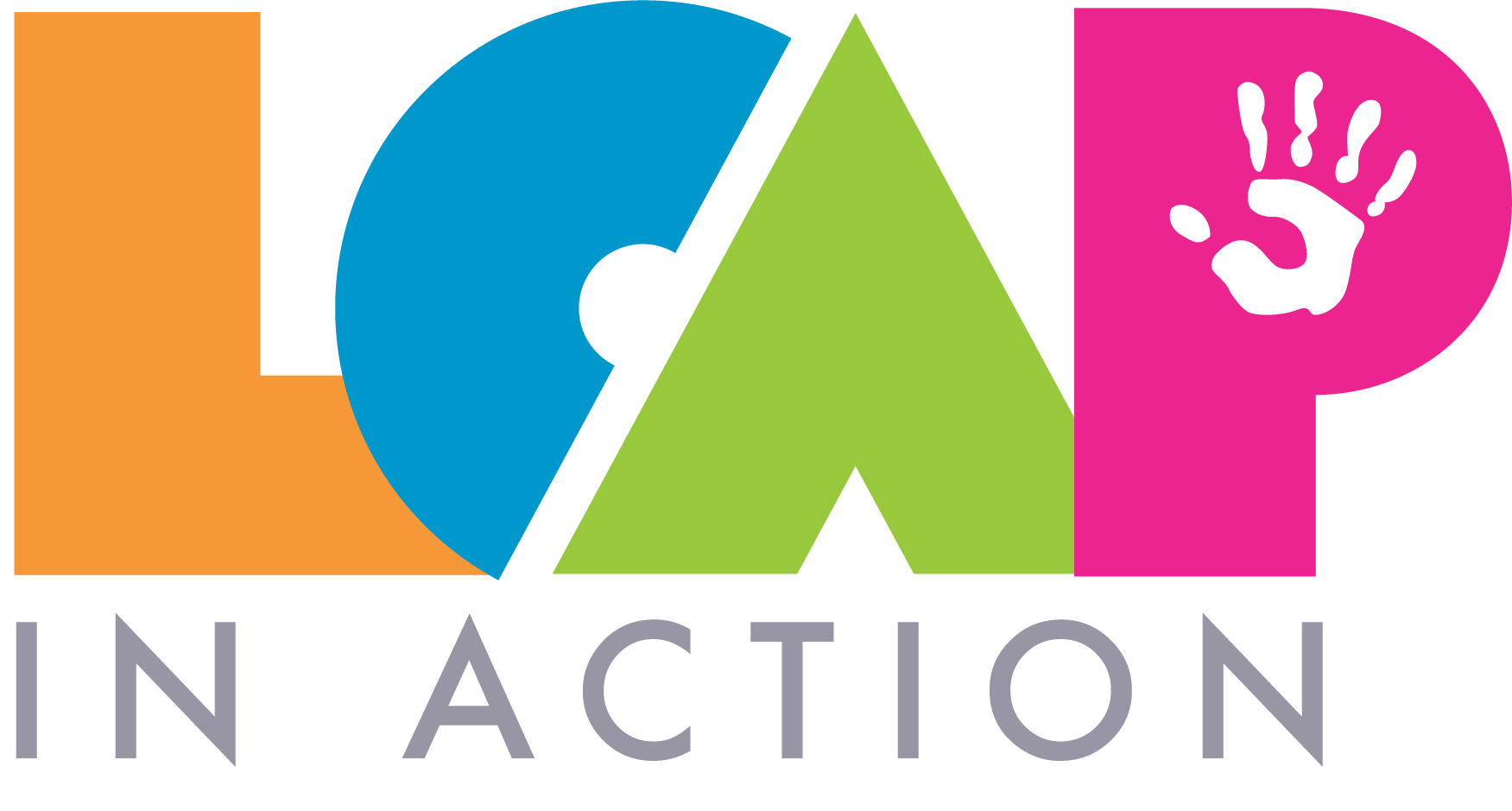 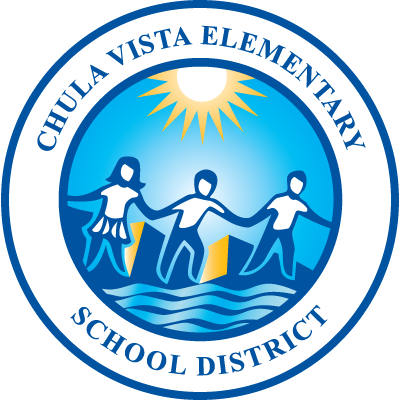 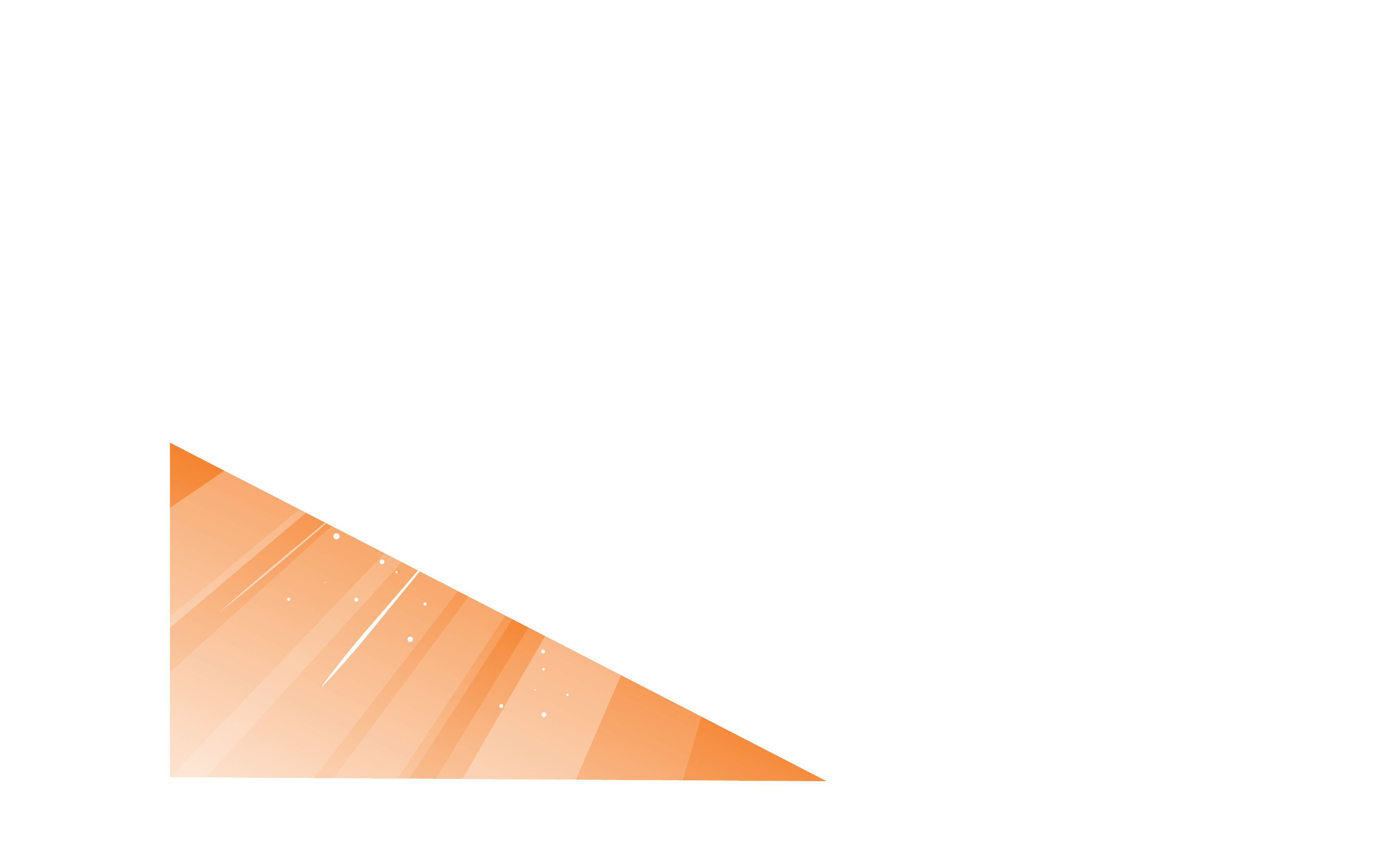 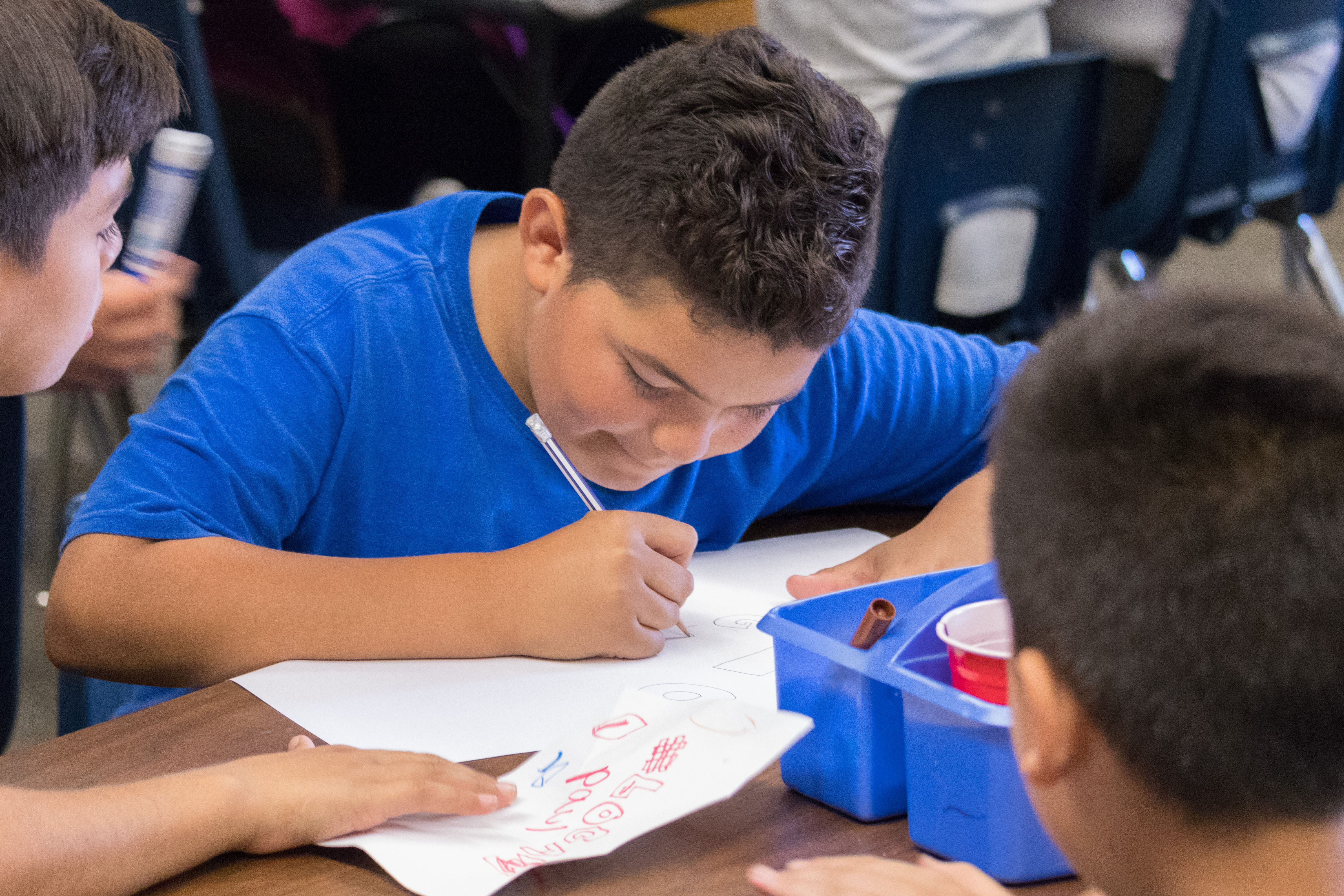 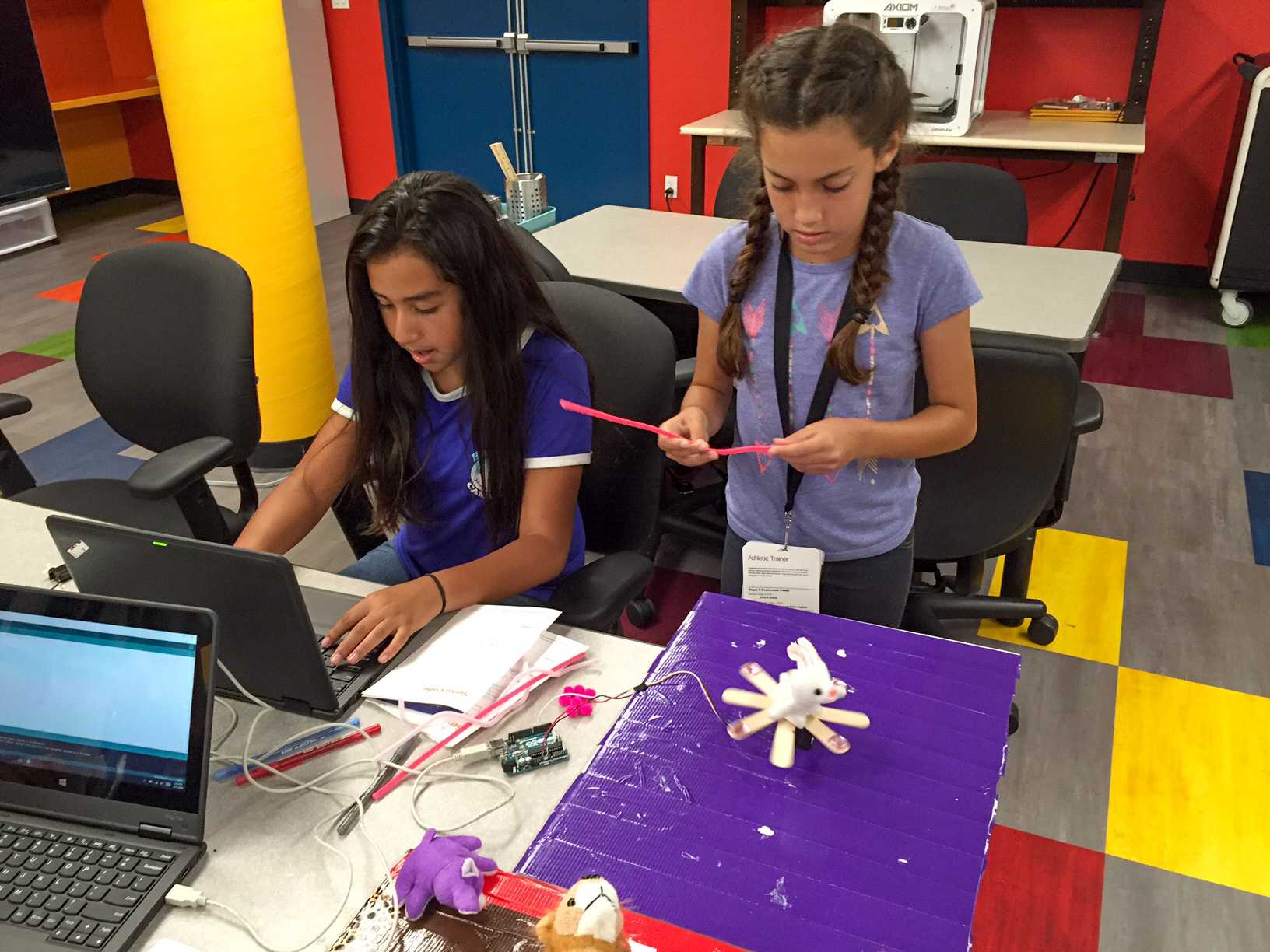 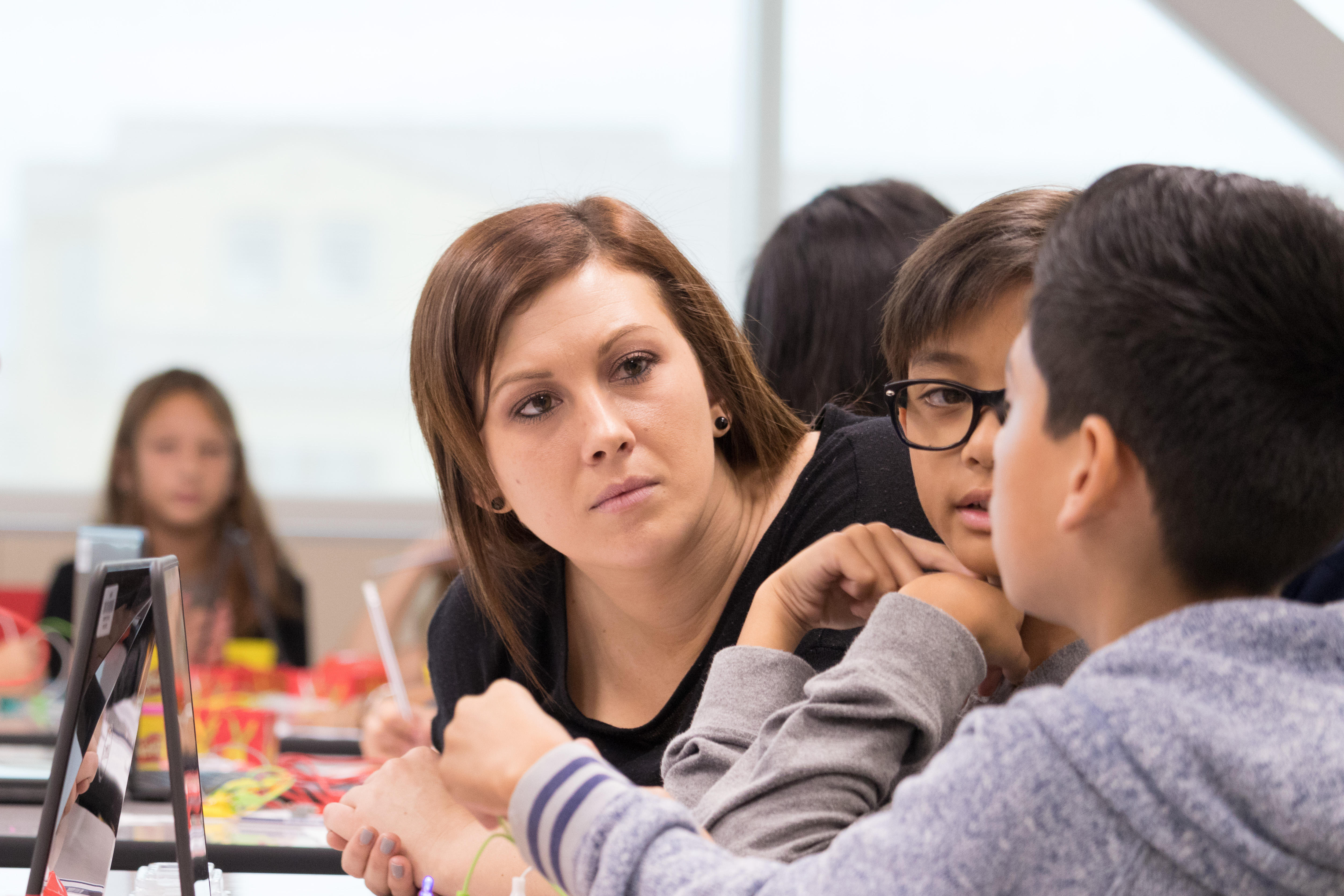 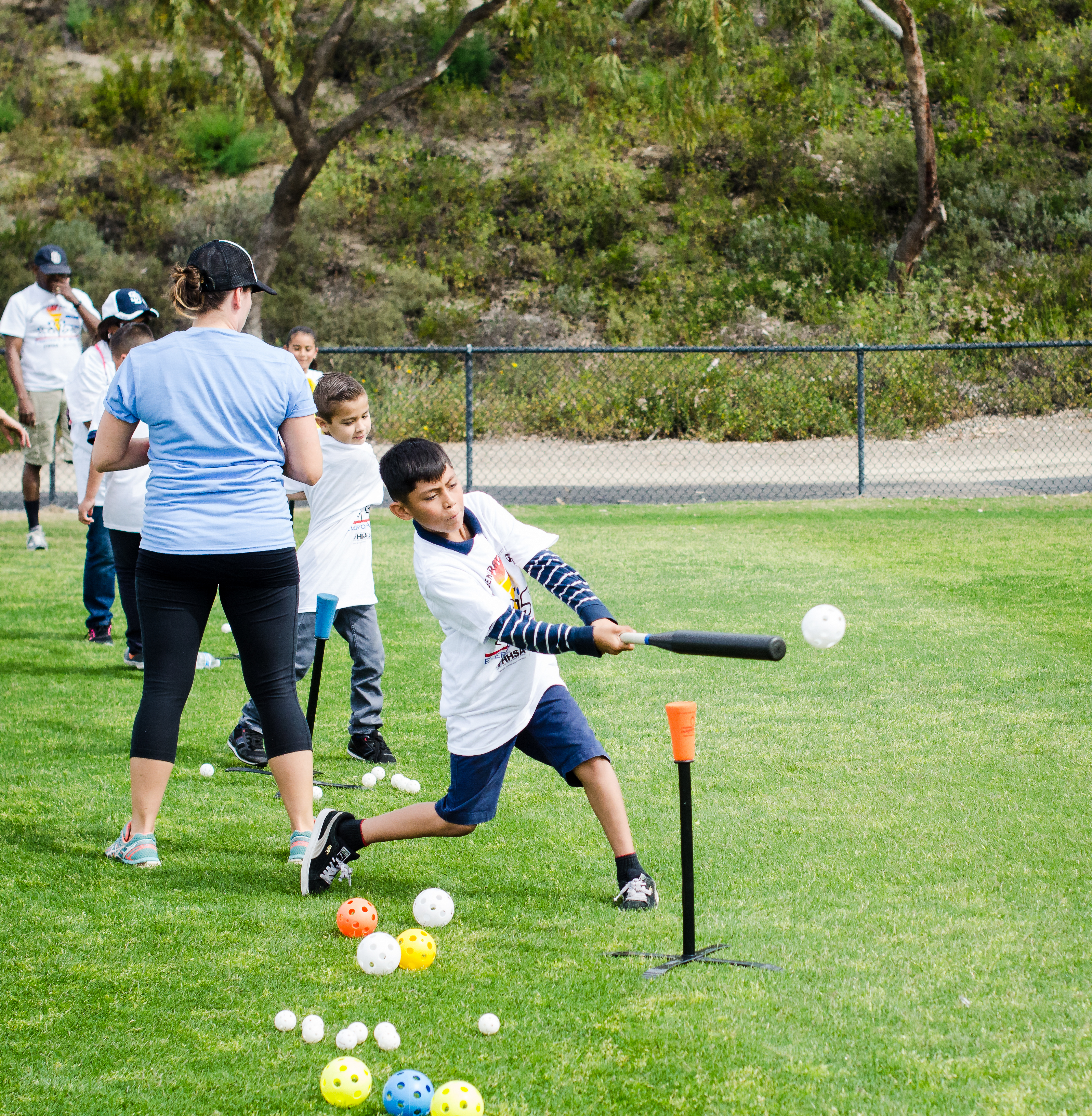 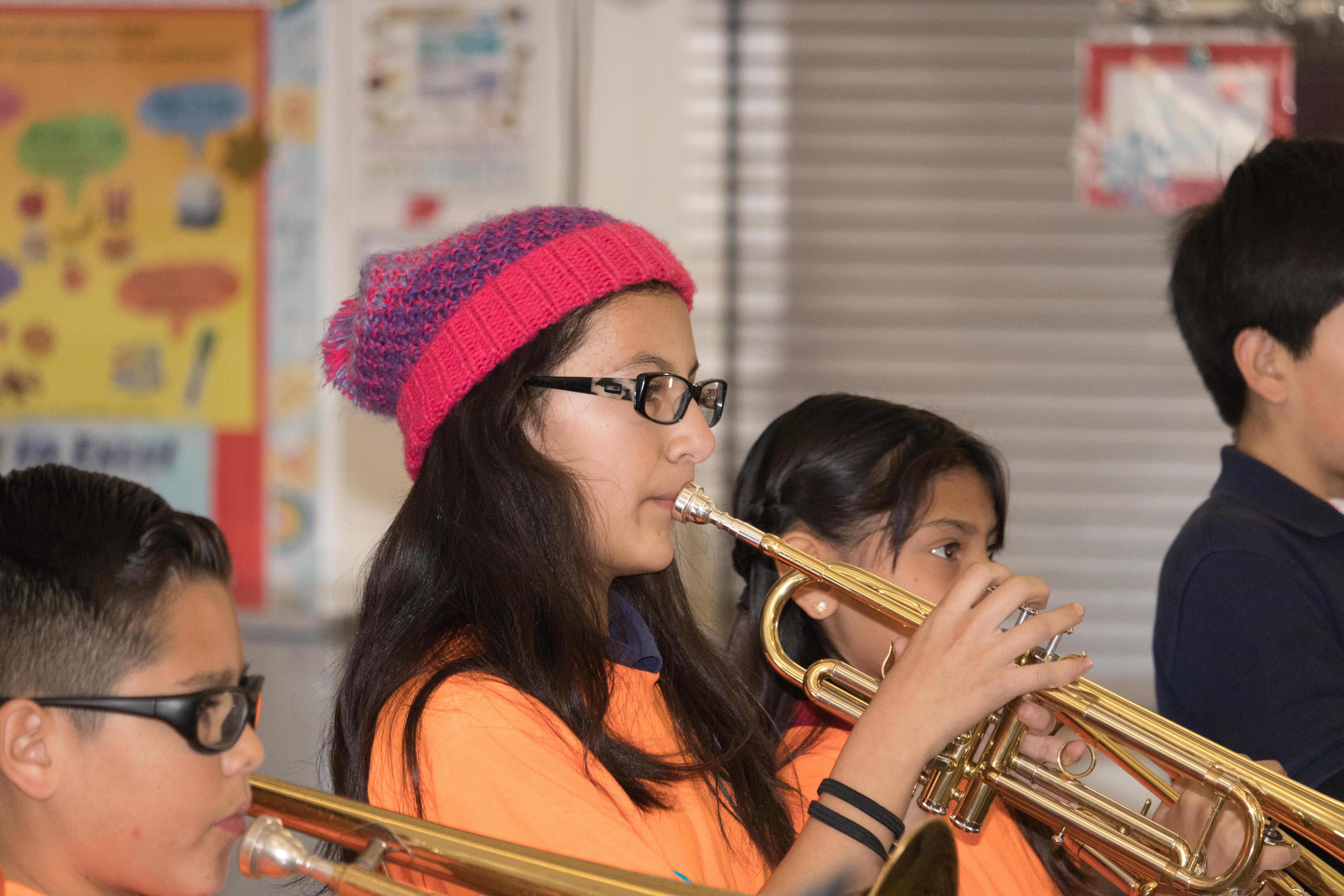 Informing & Engaging Our Learning Community
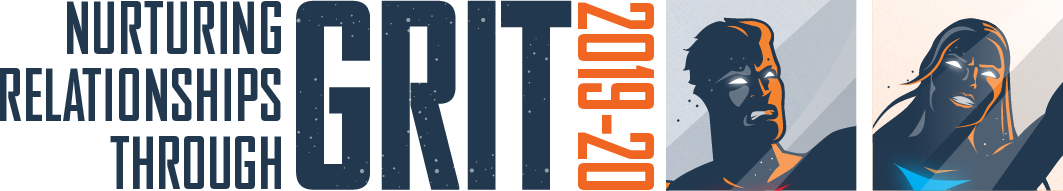 [Speaker Notes: Today I will be sharing with you an overview of our Districts Local Control and Accountability Plan.
In June 2017, the board approved our current 3 year Local Control Accountability Plan. Our current plan runs from 2017 through 2020. 
This year, we must review our current LCAP plan, monitor its effectiveness, solicit input from stakeholder groups on how to improve our plans and then submit an updated plan to our Board of Education for approval.]
Executive Order N-26-20
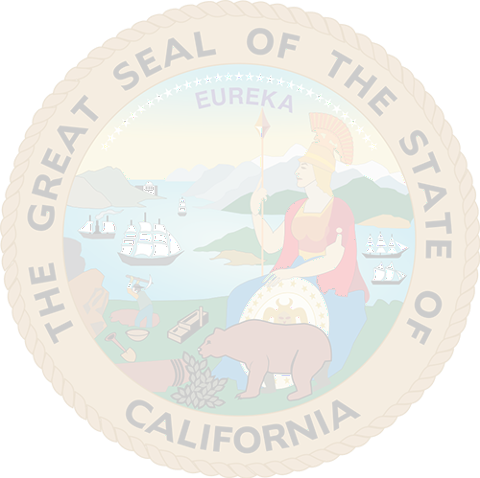 2020-2021 Local Control and Accountability Plan deadline 
to December 15, 2020

July 1, 2020 update in regard to COVID-19 plans and support
Our District
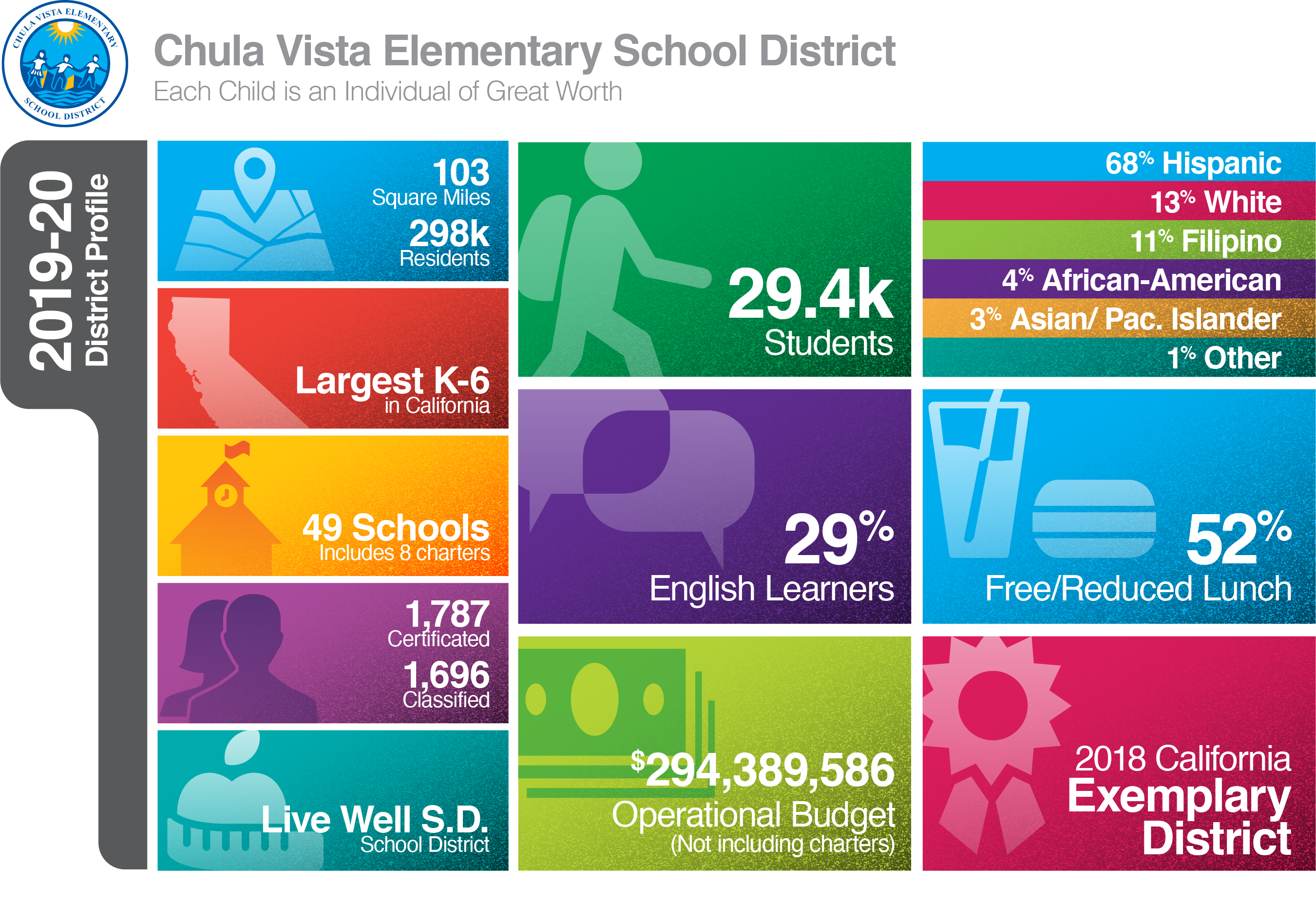 [Speaker Notes: On this slide you will see key demographics related to our school district. We are a large school district with nearly 30,000 students. We celebrate the diversity of our students. If a student knows a second language, a language other than English, we view that as a strength, an asset. That mindset helps contribute to our academic success as can be seen by the recognition received.]
CVESD Instructional Focus Statement
The CVESD community will work collaboratively to ensure that ALL students, including English Learners, Students with Disabilities, and designated target groups, show measurable growth, which will lead to reducing the achievement gap in literacy and mathematics. 
This will occur through the implementation of high impact language development strategies aligned to the California State Standards, and driven by the District’s LCAP goals.

Target Groups = English Learners, Students with Disabilities, Socio-Economically Disadvantaged, and Foster Youth
[Speaker Notes: Our District has an instructional focus statement that helps ensure all students, especially our target students, demonstrate continuous growth in literacy and mathematics. This school year our teachers and administrators have been learning and implementing strategies that will help students in these areas.]
Our Shared Vision
Families, staff, and our entire community are full partners actively working in a collaborative manner for the benefit of each child's education. Together we have an investment in our District's Vision and believe a child's success equals our success. We ensure an environment in which everyone is valued and treated with dignity and respect. Everyone assumes responsibility for the success of the school community.
[Speaker Notes: Let’s take a look at the District’s Shared Vision.
Our vision represents what we stand for and what we strive for. All of our key decisions must be coordinated and tied to our vision.]
LCAP - Local Control and Accountability Plan
Top Themes                            (includes Town Hall Meeting)
Thoughtexchange
1 - Maintain and/or expand VAPA
Engagement process conducted from February 18, 2020 through March 20, 2020.  2,119 participants provided input towards the District LCAP, sharing 4,269 thoughts.
2 - Additional SEL and behavior supports
3 - Community connections and learning (Stations)
4 - Increase parent engagement
5 - Deep appreciation for quality staff (admin., teachers, classified)
Top Themes
Chula Vista Classified Employees Organization (CVCEO)
1 - Maintain student attendants
2 - Maintain attendance health supports
CVCEO, who represents our classified employees, has been a partner with the LCAP process throughout the year.  Below are dates that CVCEO collaborated with District staff to provide input and updates to the LCAP.
3 - Maintain library hours
4 - Maintain, at minimum, technology equipment technician (TET) support
5 - Increase TET support
CVESD Community Stakeholders’ Town Hall
A focused 'Town Hall' meeting took place at Hedenkamp Elementary to gather input from all stakeholders in the CVESD community.  Below is the date that this Town Hall occurred.
CVE Town Hall Meetings
Two focused 'Town Hall' meetings were held for teachers at one of our school sites, Hedenkamp, to gather educator focused input, in addition to the Thoughtexchange process this year.  Below are the dates that these Town Hall meetings took place.
Top Themes                                           (includes 2 Town Hall meetings)
Chula Vista Educators (CVE)
1 - Maintain and/or expand VAPA
CVE, who represents our certificated employees, has been a partner with the LCAP process throughout the year.  Below are dates that CVE collaborated with District staff to provide input and updates to the LCAP.
2 - Additional SEL and behavior supports
3 - Maintain class size reduction in all grades
4 - Additional money for yearly raises to attract and retain teachers
5 - Increase technology in schools
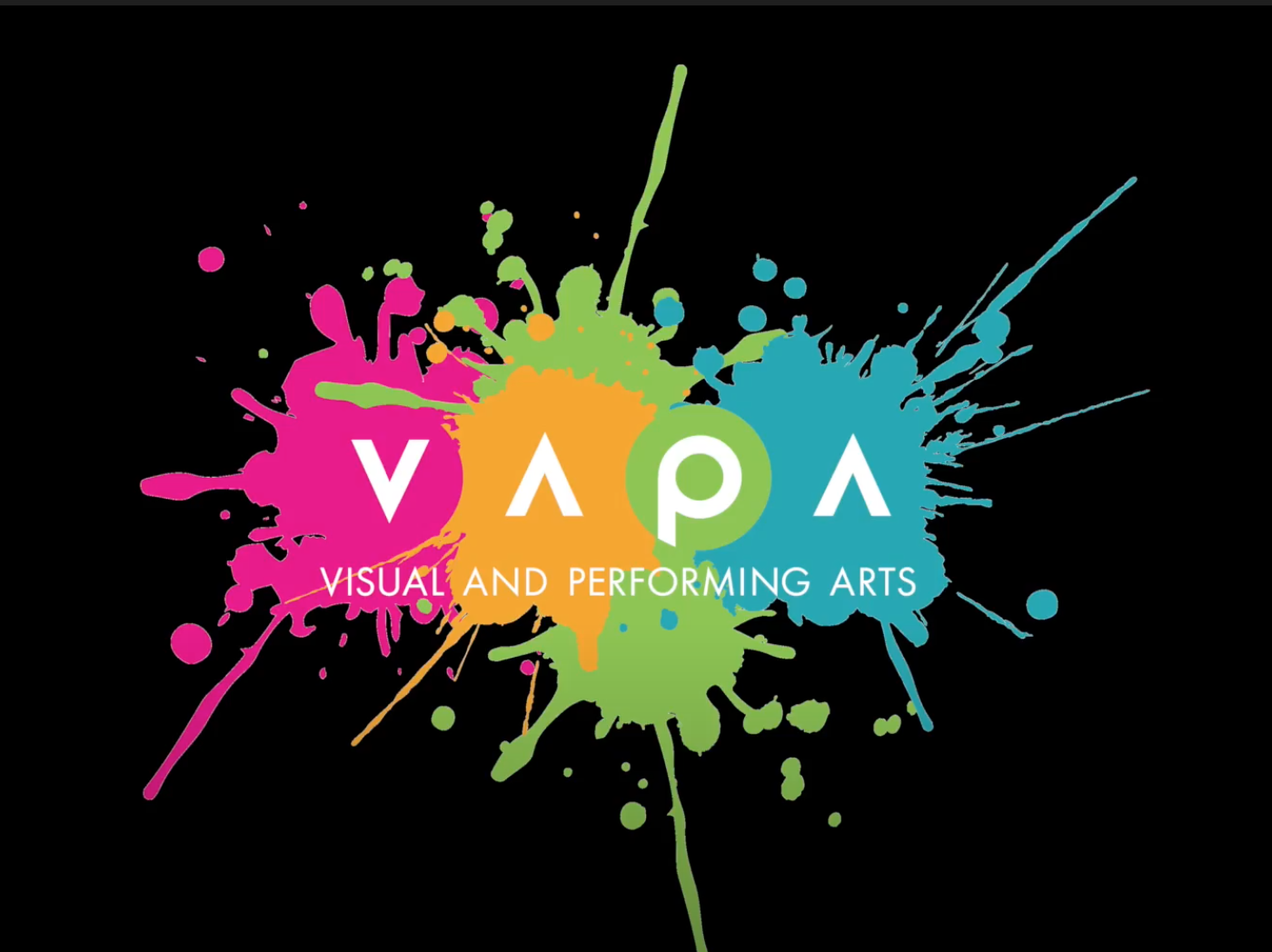 11/05/16
Top Themes
CVESD Administrators
1 - DI teacher incentives
CVESD administrators are represented by our directors, coordinators, principals, associate principals, and lead psychologists, who have been an integral part of the LCAP process.
2 - Additional SEL and behavior supports
3 - Additional site funds
4 - Maintain parent liaison
5 - Increase technology in schools  position
District Advisory Committee (DAC)/District English Learner Advisory Committee (DELAC)
DAC/DELAC is comprised of parents and community leaders who represent Chula Vista Elementary School District.
Top Themes
(11 Schools)
Parent Focus Groups
1 - Maintain and/or expand VAPA – provide them after school as well
11 of CVESD's highest needs schools, with the highest percentage of unduplicated students, participated in face to face input gathering sessions.  Focus groups of parents from these schools provided invaluable information about their child's and/or children's educational experience and what they want to see continue and done differently with the new iteration of the LCAP.
2 - Additional SEL and behavior supports
3 - More hands-on experiences and field trips (Stations)
4 - After school programs for students (SIPPS, Dinosaur School)
5 - Keep our highly qualified teachers
Top Themes
(11 Schools)
Student Focus Groups
11 of CVESD's highest needs schools, with the highest percentage of unduplicated students, participated in face to face input gathering sessions.  Focus groups of students from these schools provided invaluable information about their educational experience and what they want to see continue and done differently with the new iteration of the LCAP.
1 – Maintain and/or expand VAPA
2 – Support for classmates with behavior issues
3 - More hands-on STEM and field trips (Stations)
4 - Healthier menu
5 - More PE options, equipment, and time
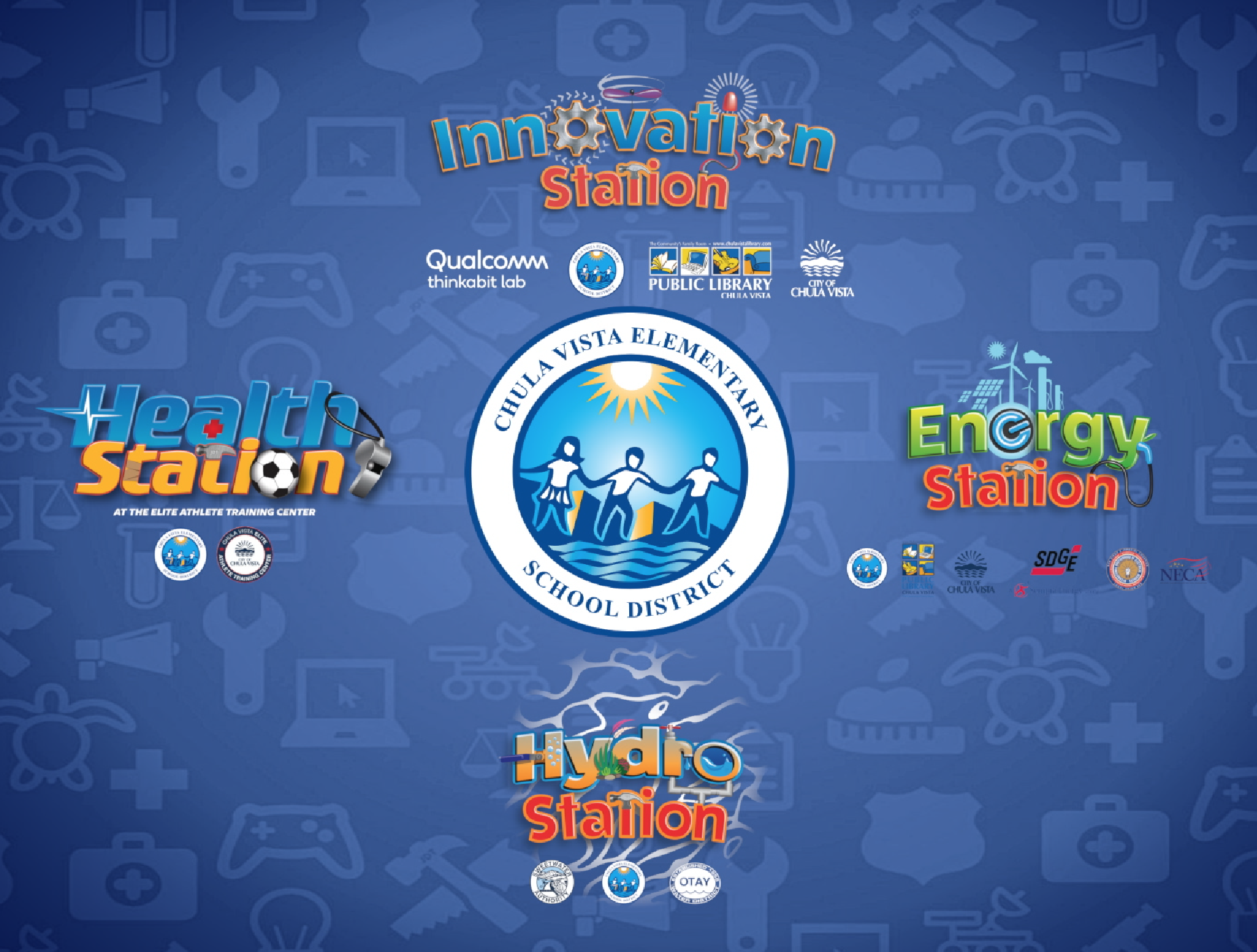 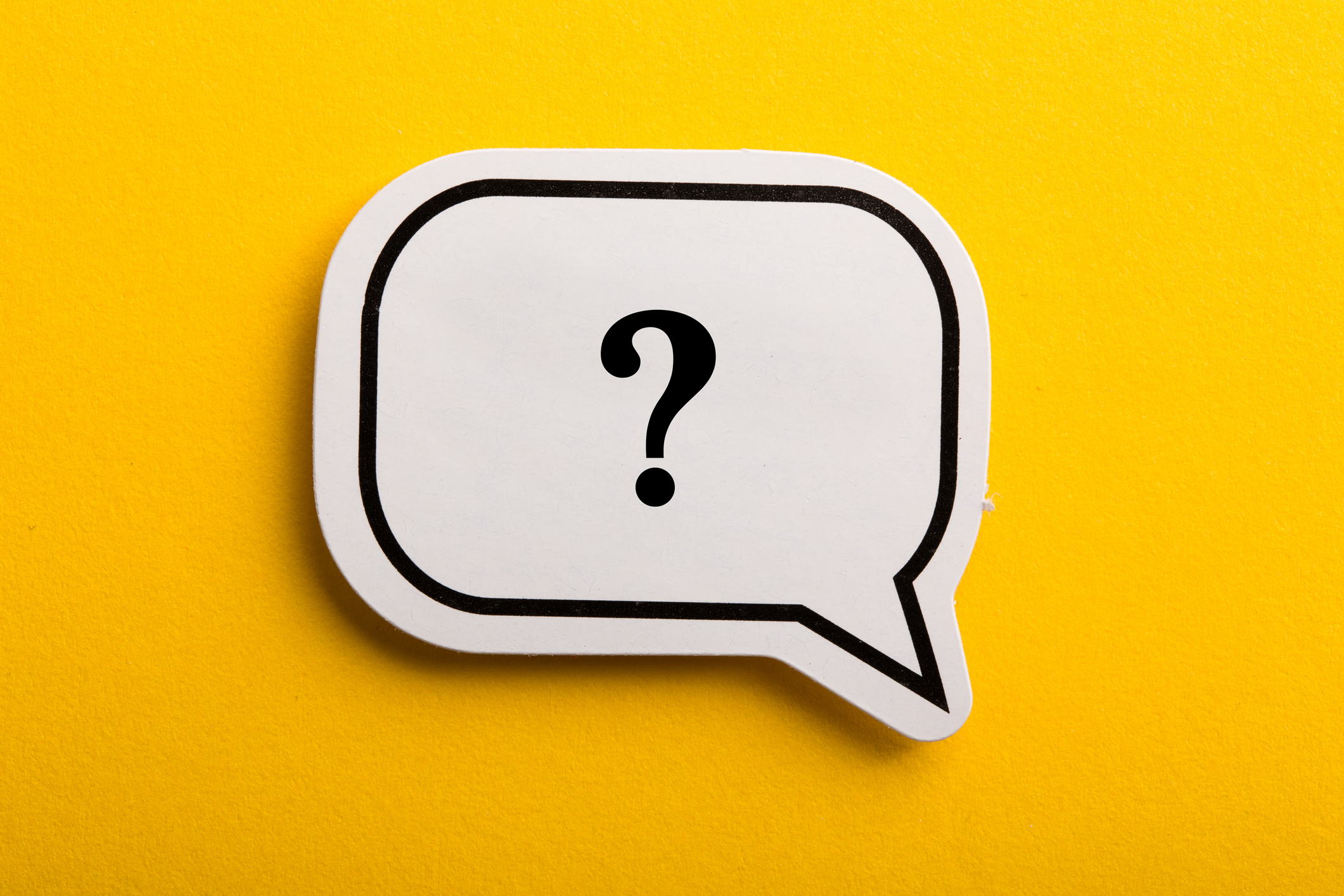 Questions?  Comments?
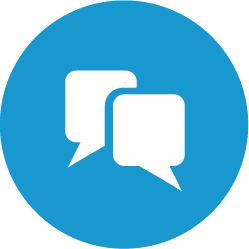 [Speaker Notes: Mention to Principals that you will be receiving this PPT to share with staff and parent groups.]